1. 感恩 Thanksgiving
為神話語的供應
為神的醫治看顧。
For God’s healing and protection as well as God’s word given today.
Prayer
北歐華人基督教會 奧斯陸堂
2. 為萬民代求 Pray for all people
為為打疫苗的過程和所有長者的健康和信心禱告；
Pray for the elderly receiving Covid-19 vaccine
Prayer
北歐華人基督教會 奧斯陸堂
3. 為神的家代求 Pray for God's family
為陳牧師及黃牧師的簽證禱告
為教會事工禱告
為有病痛、重擔、灰心、孤單的弟兄姊妹禱告。
Pray for Pastor Chen and Pastor Greg’s visa application.
Pray for all church ministries
Pray for the sick, burdened, stressed, and lonely.
Prayer
北歐華人基督教會 奧斯陸堂
3. 為神的家代求 Pray for God's family
Prayer
為教會的場地禱告
為2月28日年初會友大會禱告
Pray for the church building 
Pray for the church member meeting on 28th February.
北歐華人基督教會 奧斯陸堂
大家同心禱告
為您心中的需要和負擔禱告。Pray for the needs and burdens in your heart.
Prayer
北歐華人基督教會 奧斯陸堂
4. 為神的供應和主日奉獻Pray for the daily needs of families and of the church.
Prayer
北歐華人基督教會 奧斯陸堂
主禱文 The Lord's Prayer
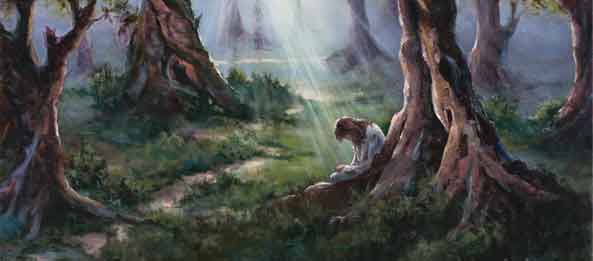 我們在天上的父，願人都尊祢的名為聖，願祢的國降臨，願祢的旨意，行在地上，如同行在天上。
Our Father in heaven, hallowed be your name, your kingdom come, your will be done on earth as in heaven.
主禱文 The Lord's Prayer
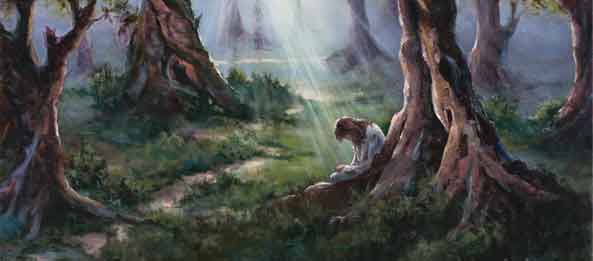 我們日用的飲食，今日賜給我們，免我們的債，如同我們免了人的債。
Give us today our daily bread. Forgive us our sins as we forgive those who sin against us.
主禱文 The Lord's Prayer
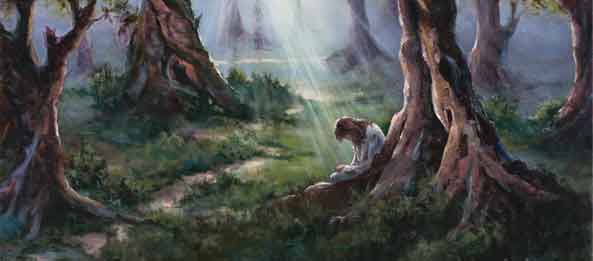 不叫我們遇見試探，救我們脫離兇惡，因為國度、權柄、榮耀，全是祢的，直到永遠。阿們！
Lead us not into the temptation, but deliver us from evil. For the kingdom, the power, and the glory are yours now and forever. Amen.
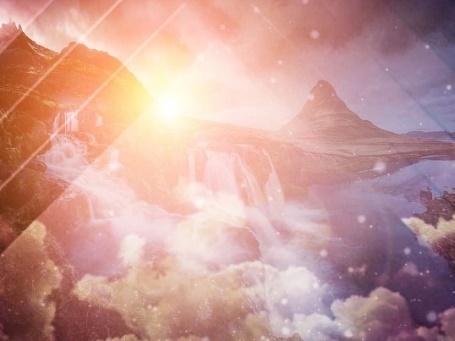 三一頌  Doxology
讚美真神萬福之根, 地上生靈當讚主恩
天上萬軍頌讚主名, 
讚美聖父、聖子、聖靈  阿們
Praise God from whom all blessings flow, Praise Him, all creatures here below,
Praise Him above, ye heavenly host, Praise Father, son, and Holy Ghost. Amen.
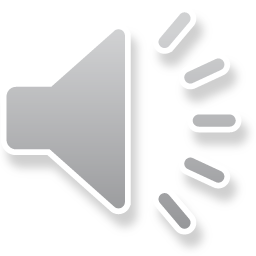 祝福Benedictions
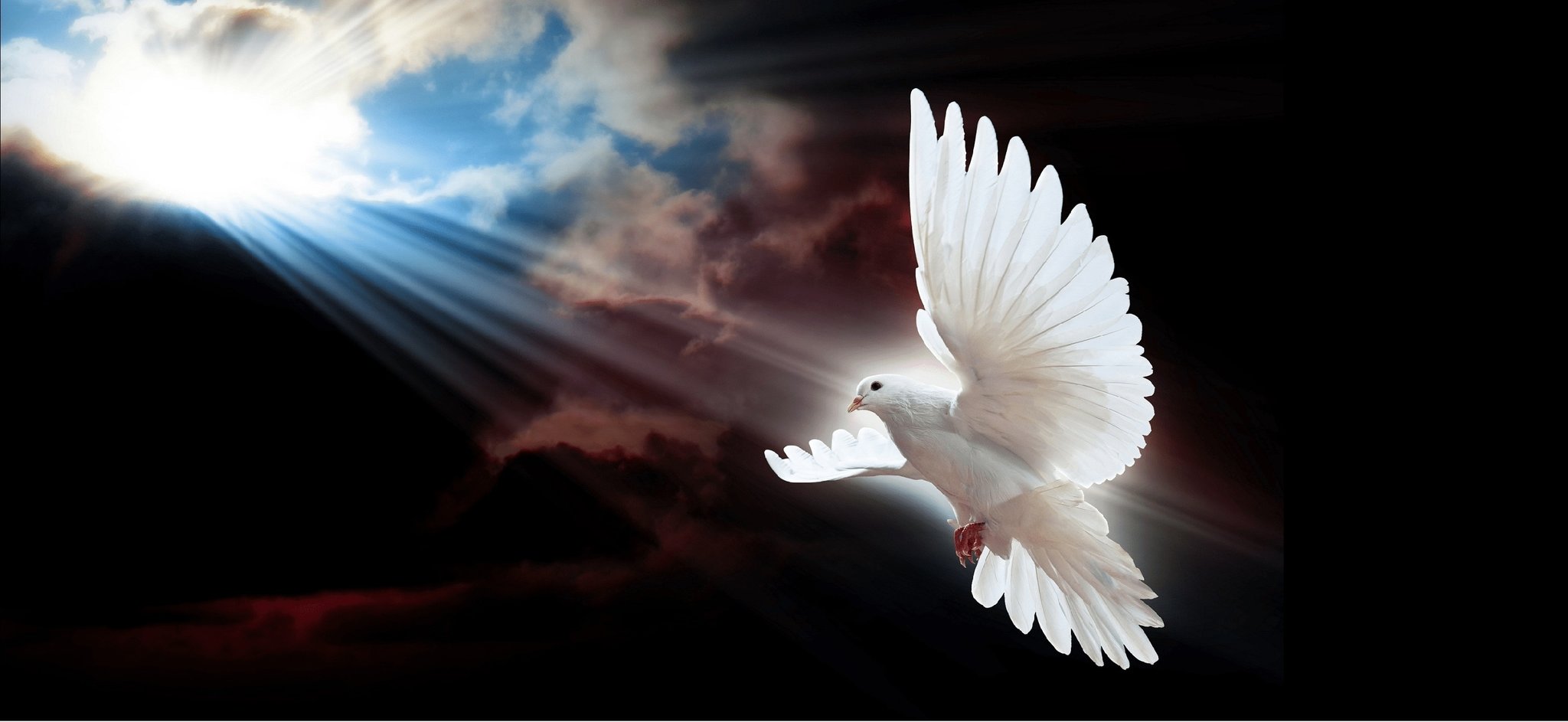 北歐華人基督教會 奧斯陸堂
歡迎及家事分享
Welcome and announcement
北歐華人基督教會 奧斯陸堂
歡迎新老朋友  Welcome to new and old friends
歡迎新老朋友和弟兄姊妹們參加線上崇拜.
Welcome new and old friends and brothers and sisters to participate in online worship service.
Welcome
北歐華人基督教會 奧斯陸堂
2021年初會友大會Church member meeting
教會定於2月28日中文堂主日崇拜後12:30舉行年初會友大會, 請預留時間參加。
Church member meeting will be held on 28th Feb at 12:30 pm after the Chinese congregation Sunday service, please note the date for participation. Meeting ID: 471 598 303
Announcement
北歐華人基督教會 奧斯陸堂
下週照常進行網上崇拜Sunday online service next week
每週日上午11時/11am on Sunday
中文堂崇拜/Chinese Service
	Zoom ID: 471 598 303。
Alive崇拜/Alive service
	Zoom ID: 641 3418 6131 	(Passcode: 111123)
Announcement
北歐華人基督教會 奧斯陸堂